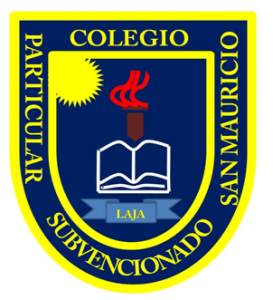 PRÁCTICAS EXITOSAS     EN EDUCACIÓN BÁSICA
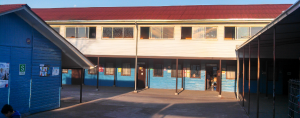 Características  Generales del establecimiento
Dependencia Particular Subvencionado
Fundado el 28 mayo 1982 por don Rafael Hernández Uribe y Sra. Noemí Cea Cea.
Actualmente  contamos con una matrícula de 130 alumnos 
De los cuales el 95% son alumnos  que presentan alto índice de vulnerabilidad
63 de nuestros alumnos pertenecen al proyecto de inclusión educativa.
Características de las estrategias
Son sistemáticas 
Están sujetas a permanente revisión y ajuste
Son efectivas y motivadoras
Beneficia a todos los estudiantes
Promueven la participación de todos los alumnos dependiendo de sus capacidades individuales
Basadas en las tecnologías  educativas
Resultados de aprendizaje 4º básico Simce 2016
Lenguaje y Comunicación
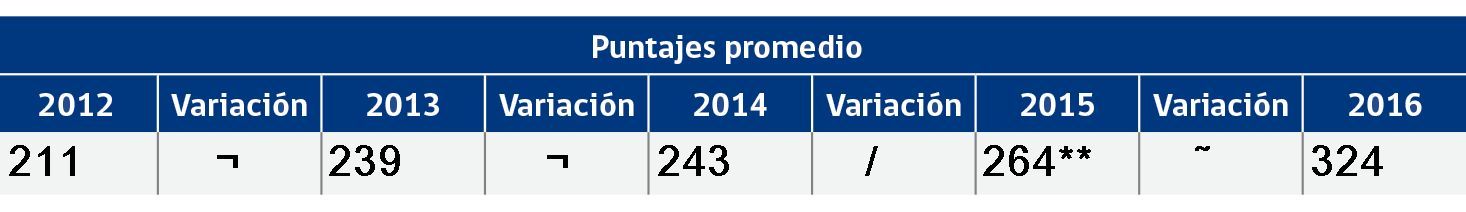 Resultados de aprendizaje 6º básico Simce 2016
Lenguaje Y Comunicación
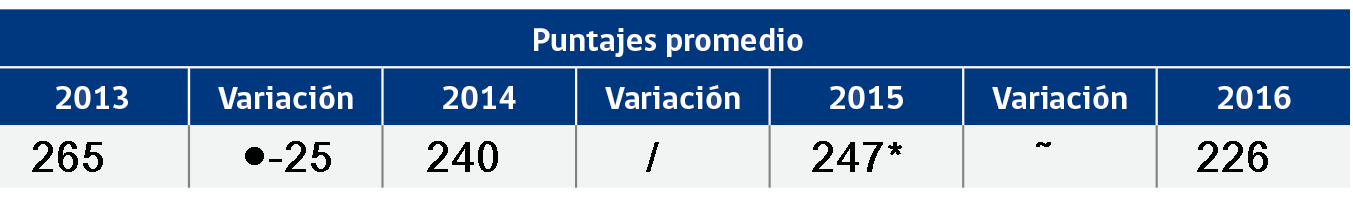 8° Básico Educación Matemática
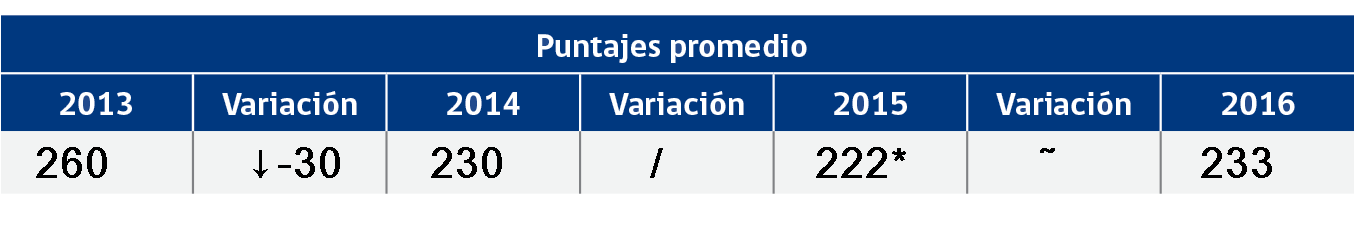 RESULTADOS SIMCE 2017 y 2018  SAN MAURICIO  4°, 6°,8° BÁSICO
Organización  Anual Ed. Básica
ESTRATEGIAS MÁS EFECTIVAS EN EL AULA
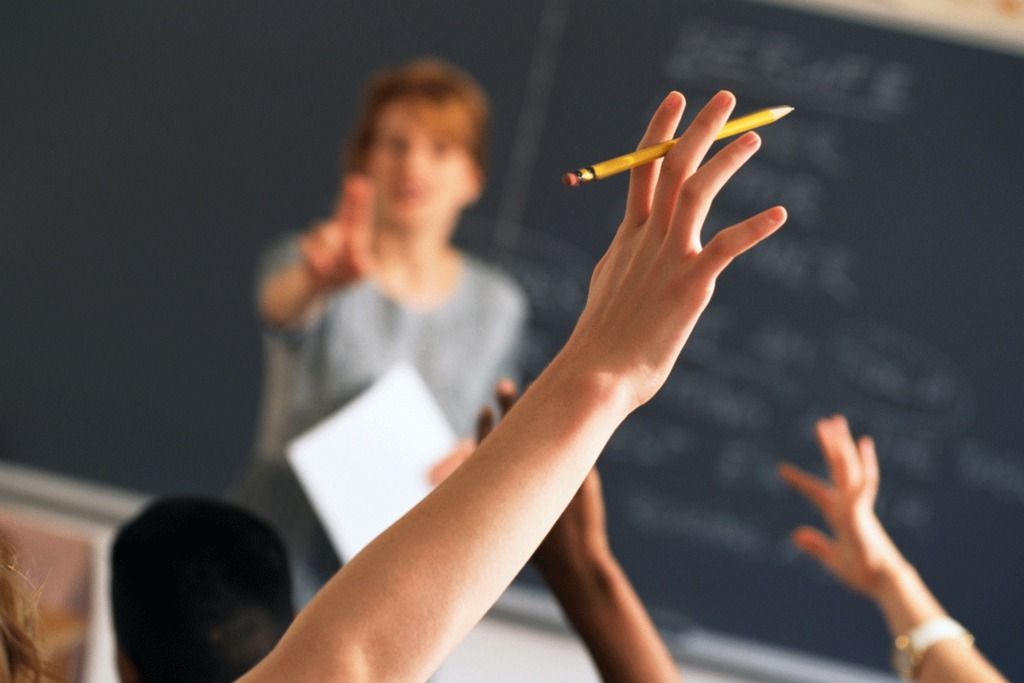 Diseño de planificación con los estilos de aprendizaje
Aplicación de test de estilos de aprendizajes a todos los alumnos al inicio del semestre.
A partir de los resultados se diseñan las actividades y evaluaciones para atender las necesidades de cada alumno.
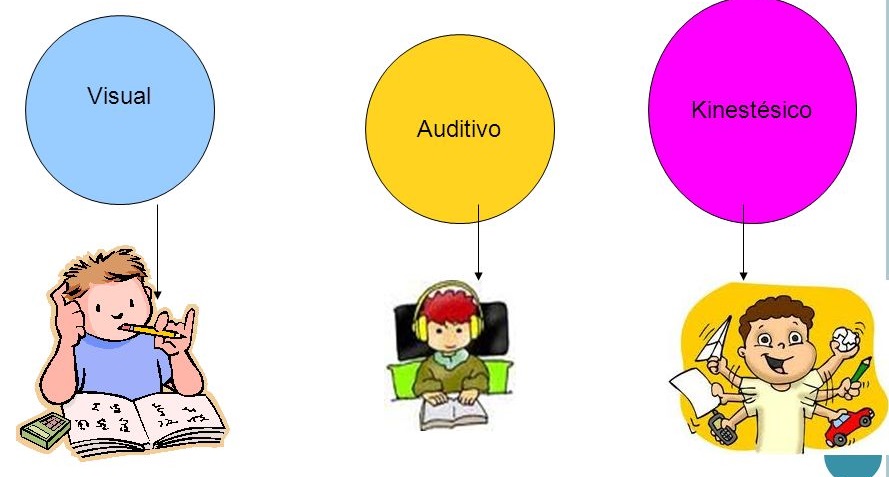 Método“Letrilandia:País de las letras”
Unifica las dos habilidades lingüísticas básicas la lectura y la escritura.
Su característica fundamental reside en la idea de convertir las letras en personajes de un mundo imaginario y en utilizar la fantasía de los cuentos como elemento motivador.  A partir de las historias que se narran se presenta el sonido de cada una de las letras y se explican aspectos complejos de nuestra lengua de una manera amena y sencilla que los niños recuerdan de forma natural.”
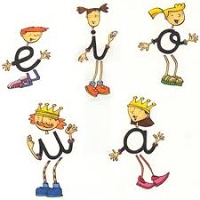 Una de las fortalezas de este método de lectoescritura es que promueve y desarrolla la comprensión lectora.
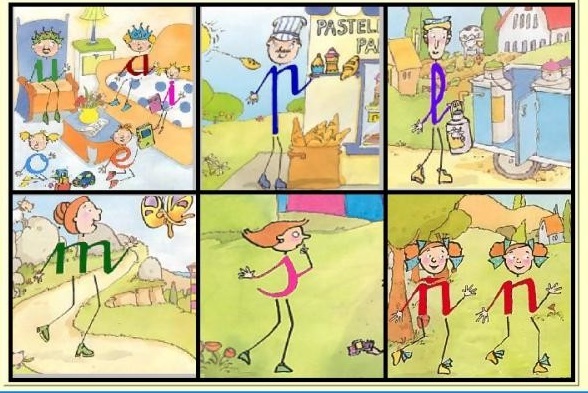 El método culmina con una ceremonia denominada “YA SÉ LEER”
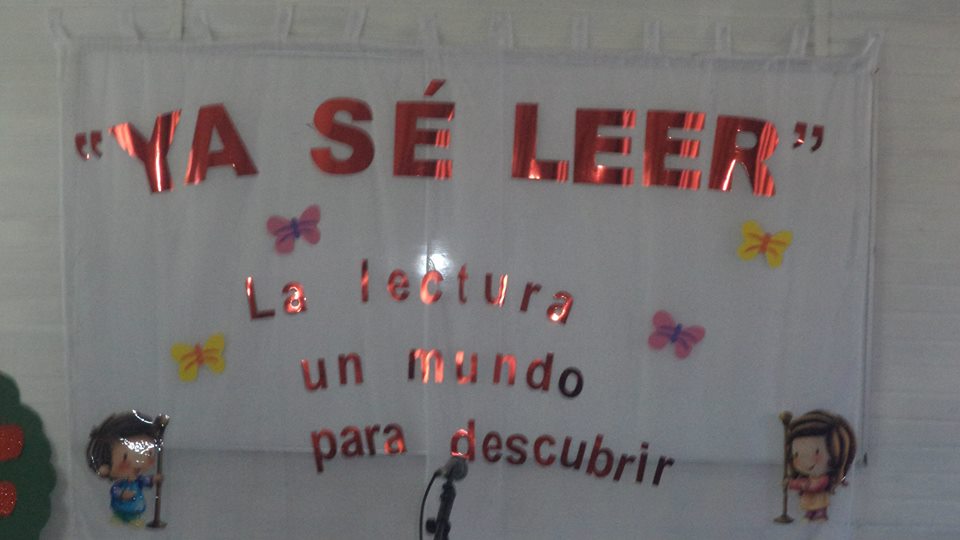 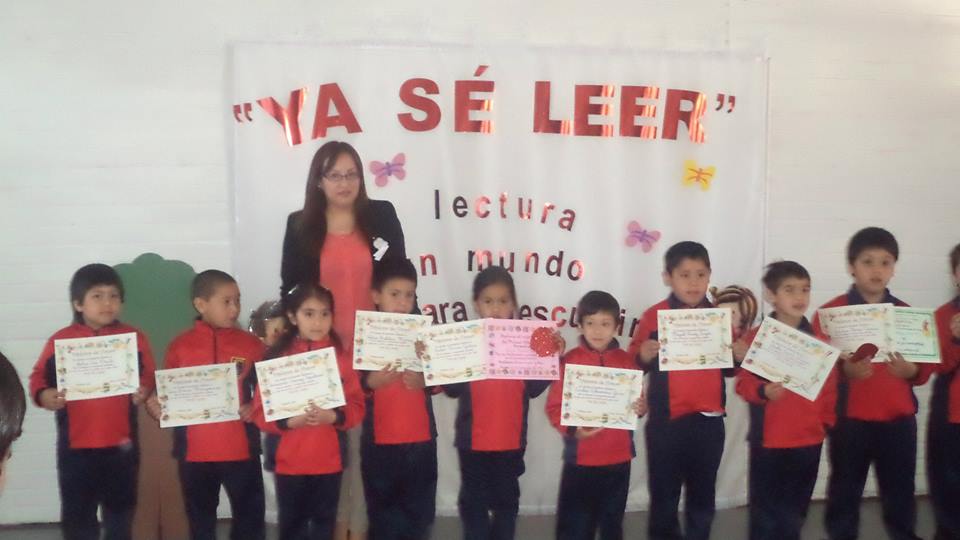 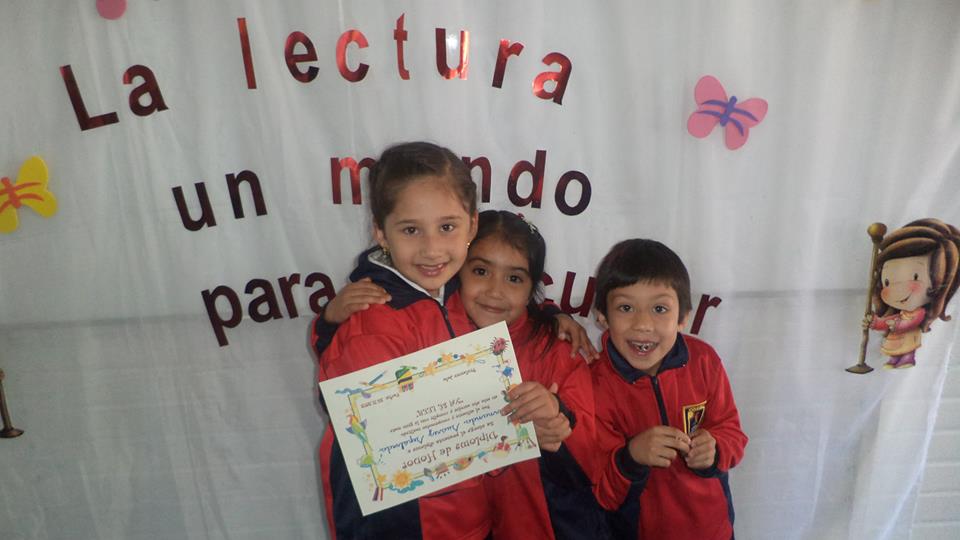 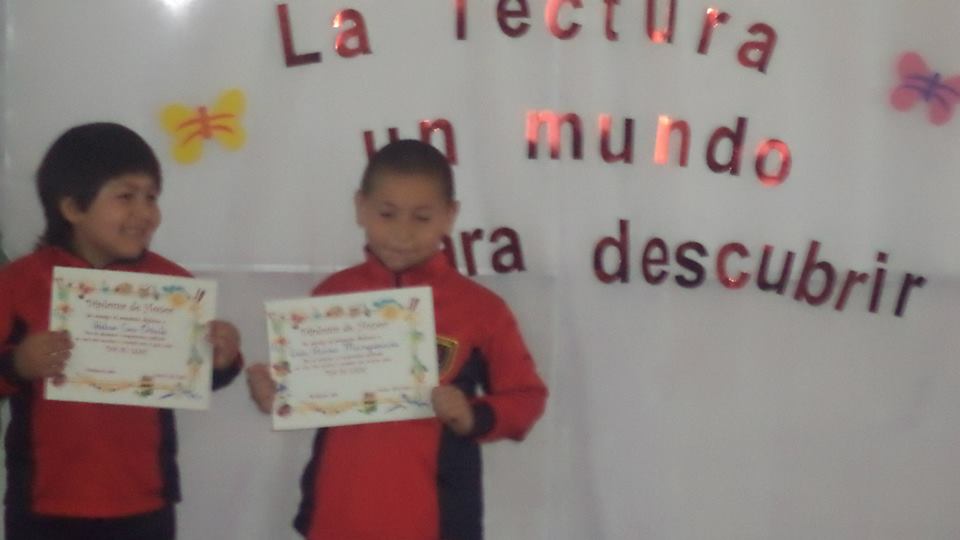 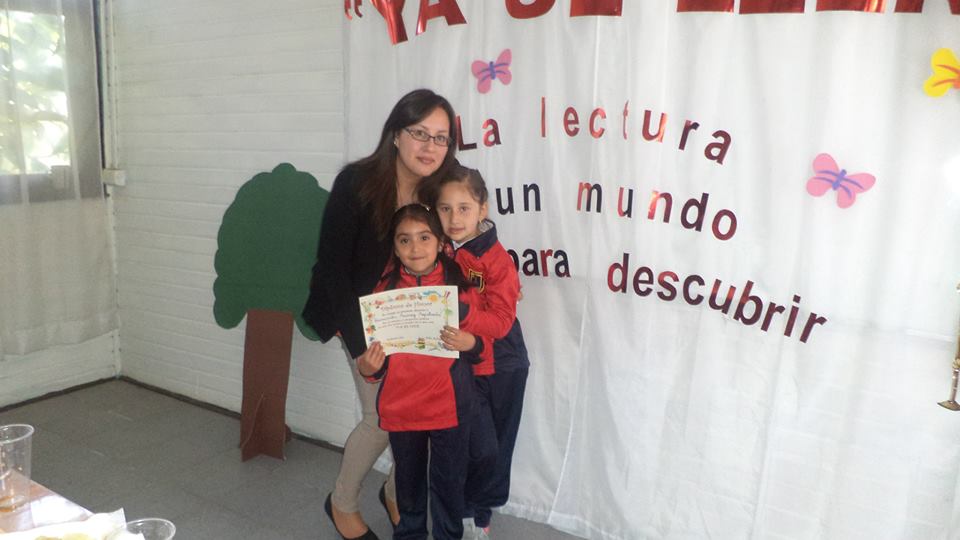 PLAN LECTOR
Durante el primer periodo de clases se destinan 10 minutos de lectura
Se realiza de forma guiada o individual
Un vez finalizada se realiza una comprensión y análisis del texto a través de preguntas.
Promueve ampliar el vocabulario y los ámbitos del dominio lector.
Aplicación  ensayos SIMCE
Aplicación semanal de ensayo Simce
Revisión colectiva
Detección de contenidos deficitarios
Generación de un plan de retroalimentación
Aplicación del ensayo por segunda vez
Utilización de tecnologías y material concreto
Pizarra digital
Tablet
Laboratorio de matemática
Laboratorio de Ciencias
 Maletines didácticos
 Talleres creación de material concreto por asignaturas (consejo de profesores)